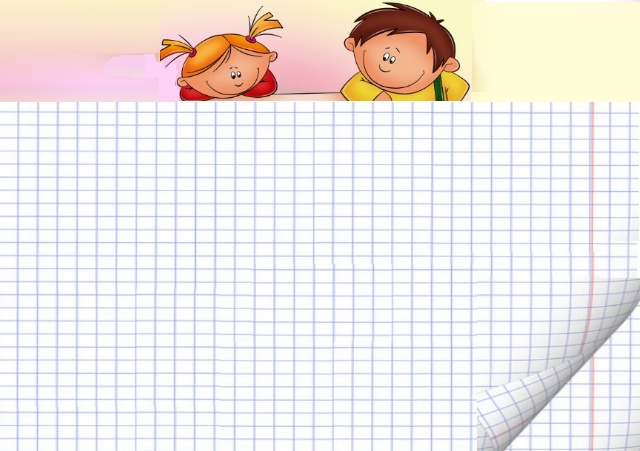 Муниципальное казенное общеобразовательное учреждение Лицей №9 города Слободского Кировской области
Комплексная интегрированная работа 
в 1 классе
(система Л. В. Занкова)
Шешукова Лариса Александровна, учитель начальных классов
Слободской, 2014
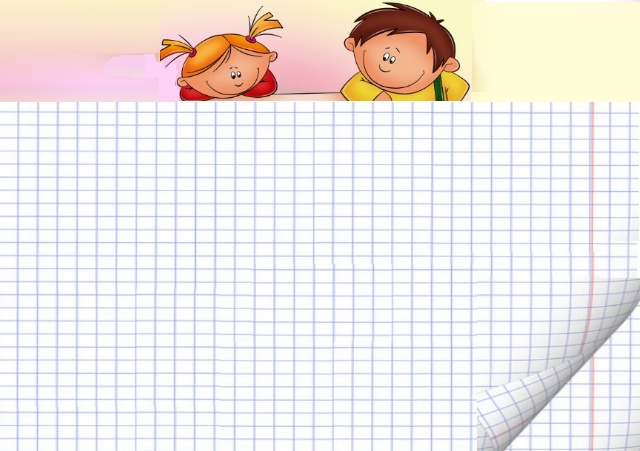 Актуальность темы
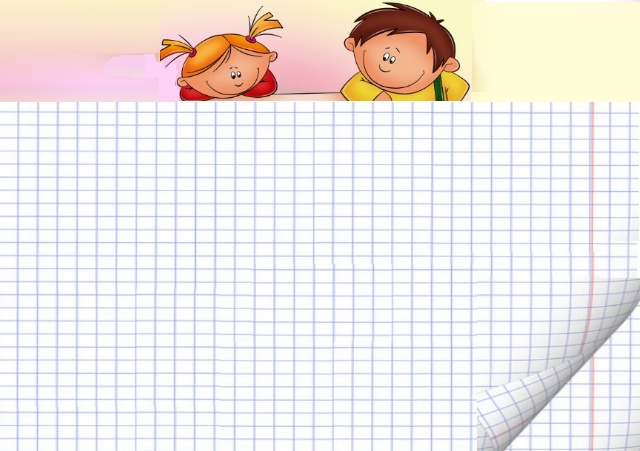 Оглавление
1. Текст для учащихся.
2. Задания по русскому языку и литературному чтению.
3. Задания по математике.
4. Задания по окружающему миру.
5. Общие рекомендации по проведению и оцениванию комплексной работы.
6. Интерпретация результатов.
7. Информационные источники.
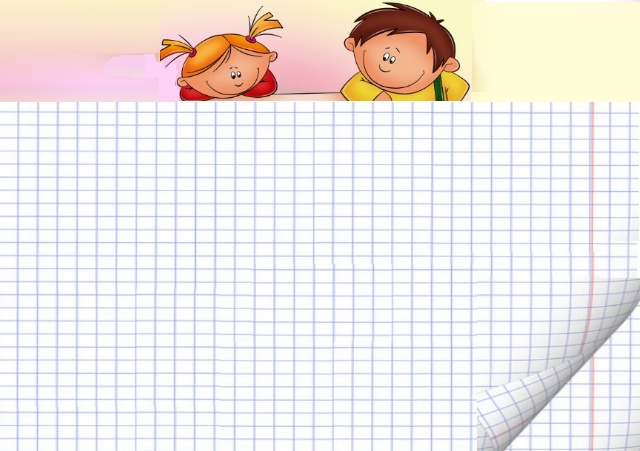 Текст для учащихся
Дорогой первоклассник! Тебе предстоит выполнить важную и интересную работу.
Внимательно читай каждое задание. 
Надеемся, у тебя всё получится! Желаем тебе успехов!
                                                      
                                                    Друг или враг      Зимой холодно. Надеваем тёплую рубашку, свитер, шубу. Мороз за нос щиплет и пальцы леденит.
      Значит, мороз – враг? Зимой  и машину трудно завести, и пароходы вмёрзли в лёд.
      А если бы не было мороза? Не кататься тогда на санках, и в снежки не играть, и на лыжах не бегать! Без холода и мороженого не попробовать. Значит, мороз – друг?
      Прежде люди только прятались от холода, а потом научились дружить с холодом и заставили его работать на себя. Вот и не скажешь сразу: друг или враг холод. (84 слова)
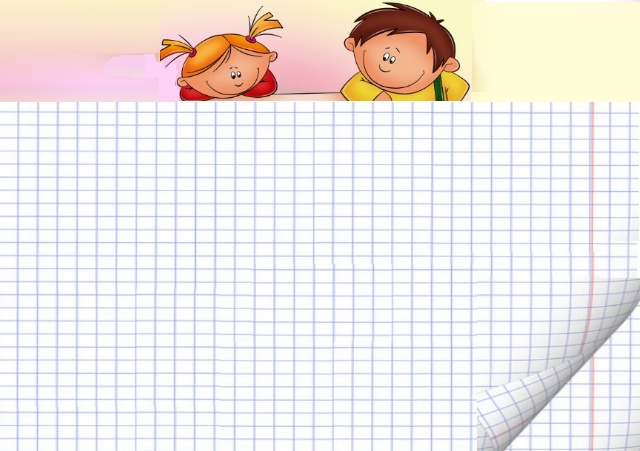 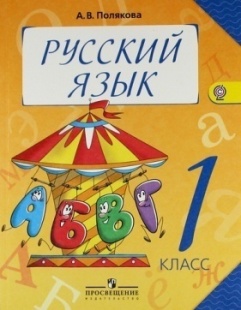 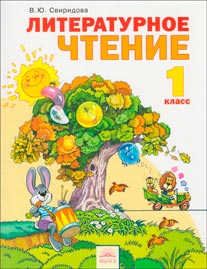 Русский язык и литературное чтение
1. Начни читать текст тихо, вполголоса или «про себя». По сигналу учителя остановись и отметь место, где остановился, карандашом. Дочитай текст до конца.
 
2. Определи жанр этого произведения. Отметь √ подходящий ответ.
Сказка.
Рассказ.
Стихотворение.
 
3. Найди в тексте предложение, состоящее из трёх слов. Выпиши его.
______________________________________________________________________

Проверь себя. Если нужно, исправь.
Раздели слова на слоги (если это можно сделать) вертикальной чертой, поставь ударение.
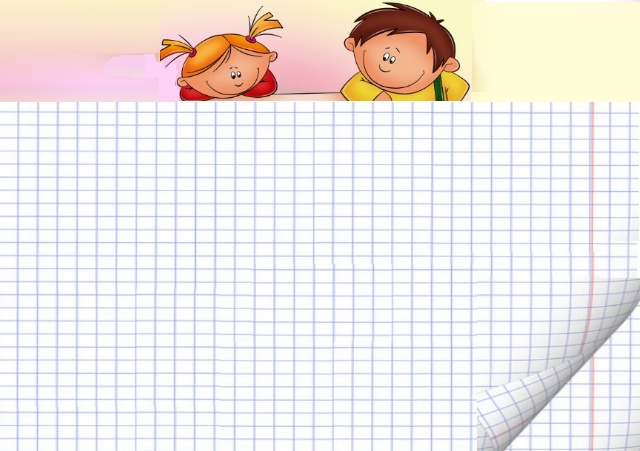 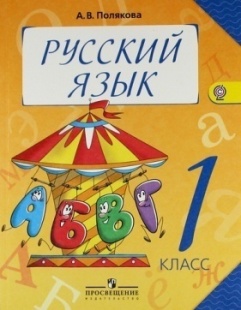 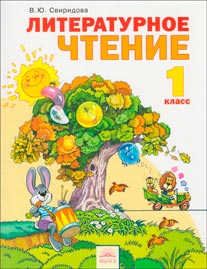 Русский язык и литературное чтение
*Отметь √ подходящий ответ. 
Если в предложении спрашивается о ком – то или о чём – то, такое  предложение называется:
побудительным;
вопросительным;
повествовательным.
 
4. *Найди и подчеркни в тексте восклицательное предложение. Пользуйся линейкой и простым карандашом.
 
5. Выпиши из текста выделенные слова. Подчеркни в записанных словах  карандашом  буквы гласных звуков. Определи количество букв и звуков в каждом слове.
____________________   _ букв, _ звуков
____________________   _ букв, _ звуков
____________________   _ букв, _ звуков
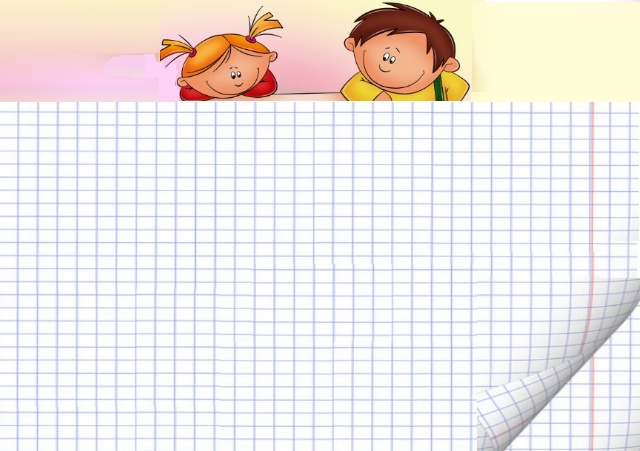 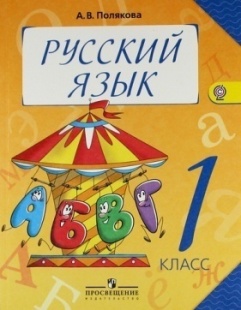 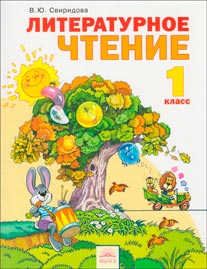 Русский язык и литературное чтение
6. *Какое слово в тексте близко по значению слову «мороз»? Запиши. _____________
Какое слово в тексте противоположно по значению слову «друг»? Запиши. ______________
 
7. *Соедини линией слова из левого столбика со словами из правого. Пользуйся линейкой и простым карандашом.
друг                         леденит
лёд                          мороженое
мороз                     холодно
холод                      дружить
 
8. *А как считаешь ты, мороз – друг или враг? Почему? Запиши ответ. Постарайся выразить свою мысль кратко и точно. ____________________________________________________________________________________________________________________________________
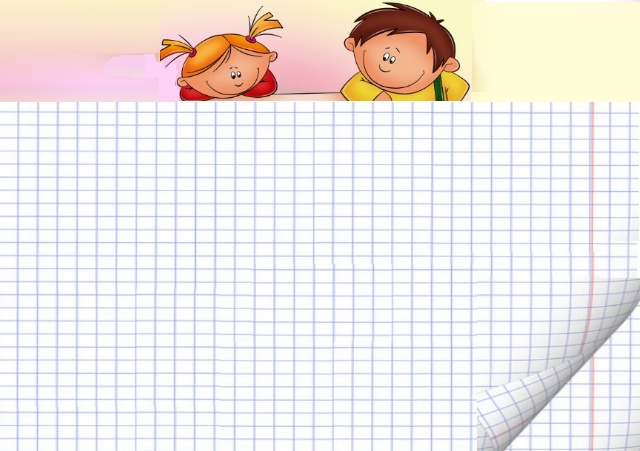 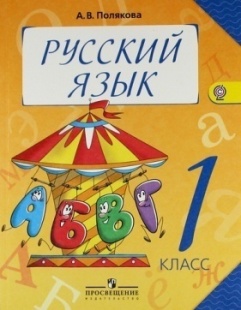 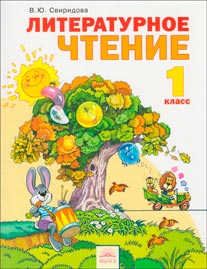 Русский язык и литературное чтение
9. Внимательно прочитай слова. 
Рубашка, машина, лыжи, мороженое, свитер, шуба, санки, снежки, пароходы.

Распредели эти слова в 3 группы, запиши в таблицу.
 
 
  
 
        




Какое слово не относится ни к одной группе? 
Подчеркни его простым карандашом.
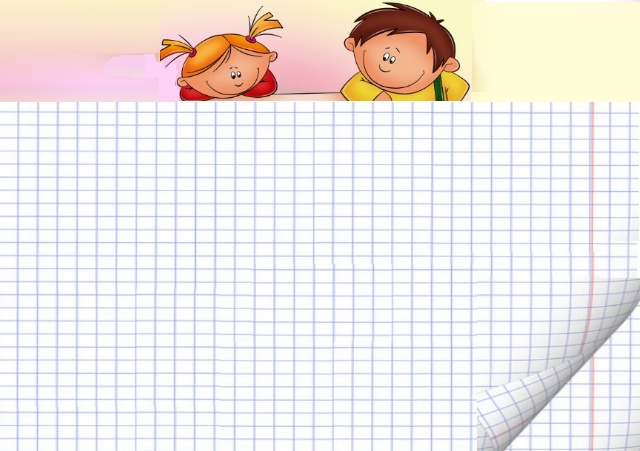 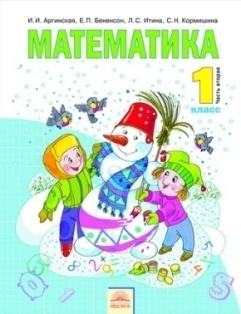 Математика
10. Сосчитай и запиши, сколько предметов каждого вида изображено на рисунке. Сравни записанные числа.






                                        машин                                пароходов



*Составь выражение и найди его значение.
На сколько пароходов меньше, чем машин? ______________________
На сколько машин больше, чем пароходов? ______________________
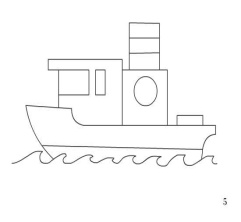 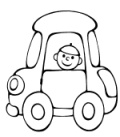 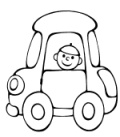 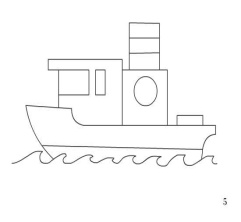 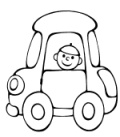 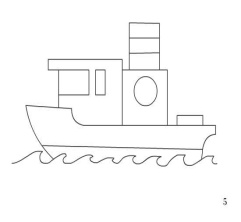 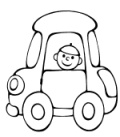 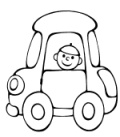 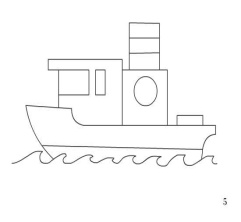 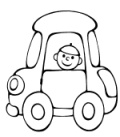 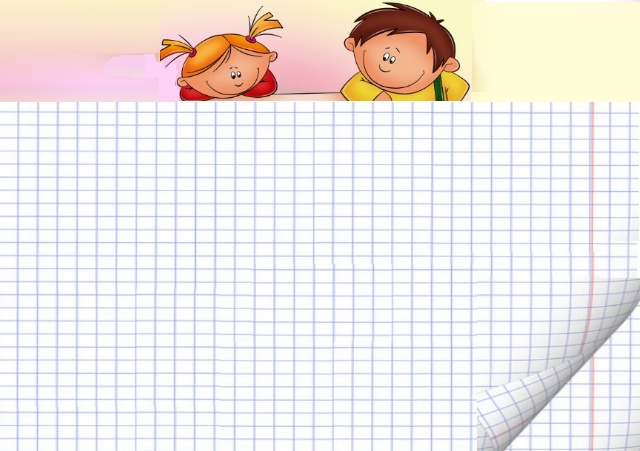 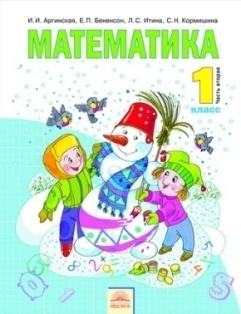 Математика
11. *Внимательно прочитай условие.
«За день в магазине продали 5 санок и 4 пары лыж».
Какой вопрос можно поставить к этому условию? Отметь √ подходящий ответ.
Сколько всего санок продали за день в магазине?
Сколько всего лыж продали за день в магазине?
Сколько всего санок и лыж продали за день в магазине?
         
Запиши решение к получившейся задаче.
 ________________________________________
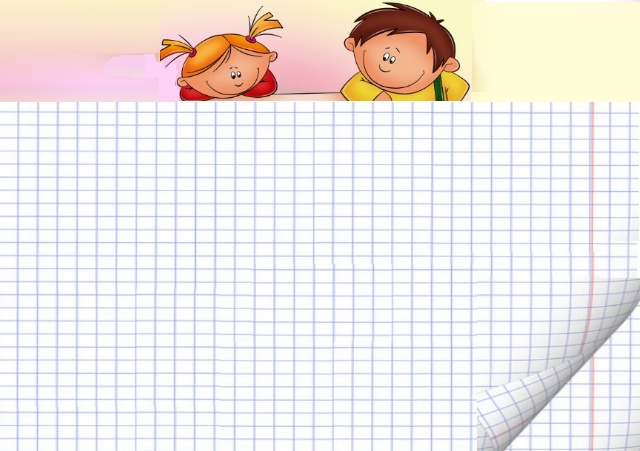 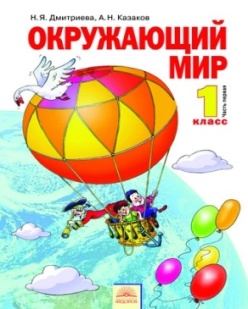 Окружающий  мир
12. О каком времени года говорится в тексте? Отметь √ подходящий ответ:
о весне;
о лете;
об осени;
о зиме.
       В какую группу можно отнести каждый нарисованный объект? Соедини линией.
объекты природы
предметы, сделанные человеком
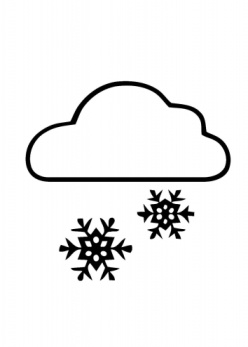 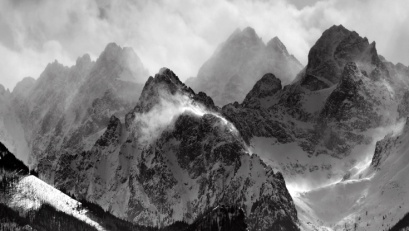 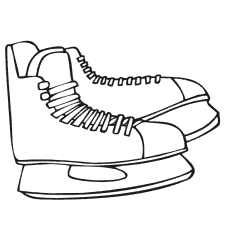 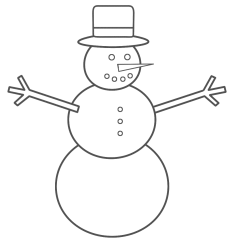 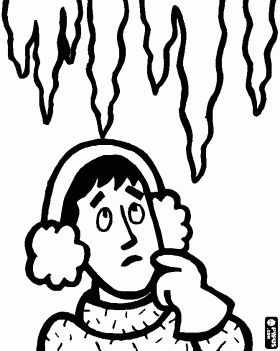 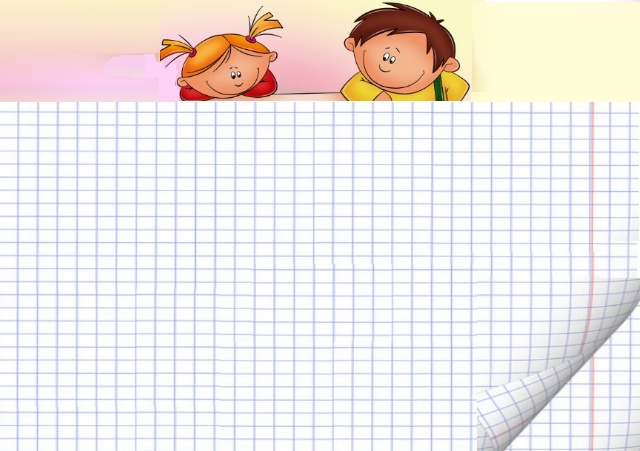 Общие рекомендации по проведению и оцениванию комплексной работы.
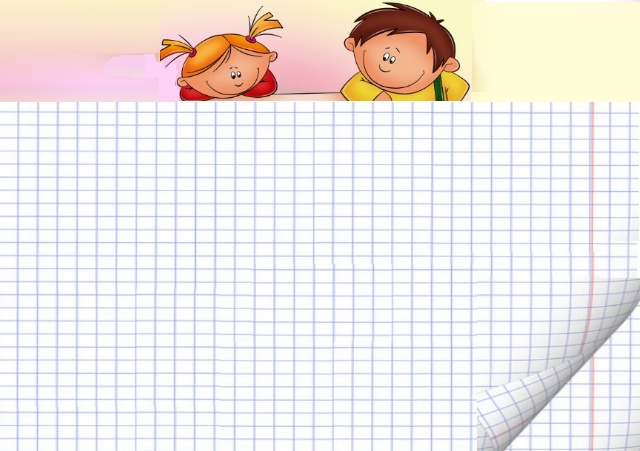 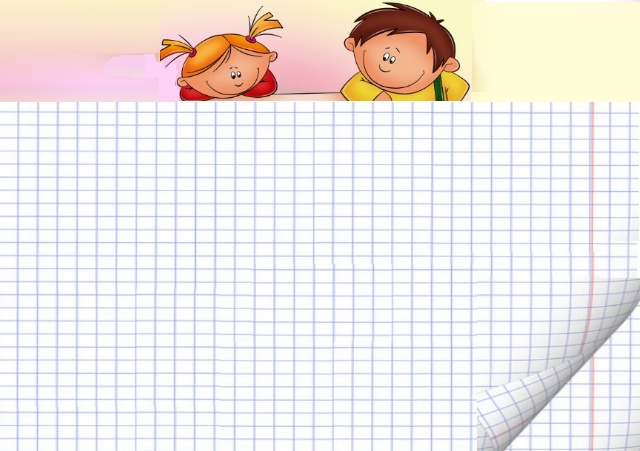 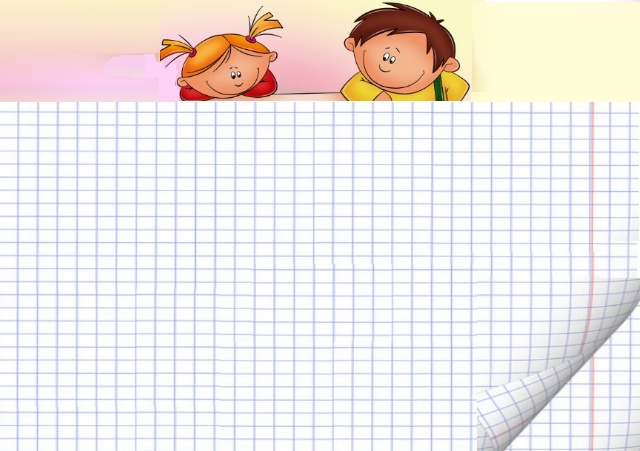 Интерпретация результатов
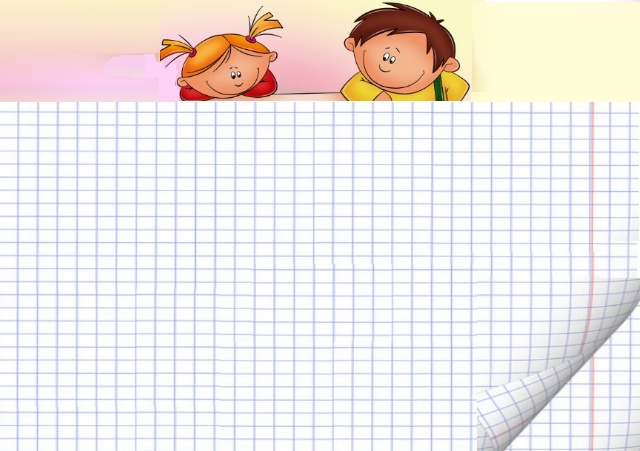 Информационные источники
1. Контрольные и проверочные работы. 2 – е полугодие. Система Л.В.Занкова/Сост. С. Г. Яковлева. – 4-е изд., перераб. и доп. – Самара: Издательство «Учебная литература»: Издательский дом «Федоров», 2012. – 128 с.

2. Логинова О. Б. Мои достижения. Итоговые комплексные работы. 1 класс / О. Б. Логинова, С. Г. Яковлева; под ред. О. Б. Логиновой —3 – е  изд. — М.: Просвещение, 2011.— 80 с.

3. Официальный сайт  государственной системы развивающего обучения Л. В. Занкова  http://www.zankov.ru/

4. Оценка достижения планируемых результатов в начальной школе. Система заданий. В 3 ч. Ч. 1 / [М. Ю. Демидова, С. В. Иванов, О. А. Карабанова и др.]; под ред. Г. С. Ковалевой, О. Б. Логиновой. — 3 – е изд. — М.: Просвещение, 2011. — 215 с.

5. Программы начального общего образования. Система Л. В. Занкова/Сост. Н. В. Нечаева, С. В. Бухалова. – Самара: Издательский дом «Федоров», 2011. – 224 с.

6. Яндекс. Картинки http://images.yandex.ru/